ПРОЕКТ «ТРУД КРУТ!»
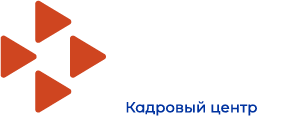 Казенные учреждения автономного округа – центры занятости населения;

Муниципальные комиссии по делам несовершеннолетних и защите их прав муниципальных образований автономного округа (далее – КДН);

Территориальные подразделения органов внутренних дел (далее – ОВД);

Предприятия (организации), учреждения, зарегистрированные  в автономном округе и действующие в автономном округе;

Несовершеннолетние граждане в возрасте от 14 до 18 лет и их родители (законные представители, состоящие на учете в КДН и ОВД;

Иные учреждения системы профилактики безнадзорности и правонарушений несовершеннолетних.
19 июня 2023 года
Участники проекта
Ожидаемые результаты
Утверждено распоряжение № 17-р-153 
«Об утверждении и реализации проекта по трудоустройству несовершеннолетних граждан в возрасте от 14 до 18 лет и их родителей (законных представителей), проживающих в Ханты-Мансийском автономном округе – Югре, находящихся в трудной жизненной ситуации и социально опасном положении, «Труд крут!»»
Обеспечение максимального                             охвата трудовой занятостью несовершеннолетних, находящихся в ТЖС и СОП, и их родителей (законных представителей), не состоящих в трудовых отношениях;
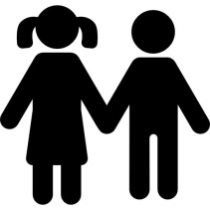 Включает в себя
Комплекс мероприятий по вовлечению в трудовую деятельность несовершеннолетних в СОП и ТЖС и их родителей (законных представителей);
Включение семьи в реабилитационную работу, налаживание нравственных традиций семейного воспитания, восстановление положительных контактов семьи с окружением, решение бытовых проблем в семье, повышение статуса семьи до социального;
Срок реализации
2023 – 2030 годы
Проведение индивидуальной работы по содействию в трудоустройстве;
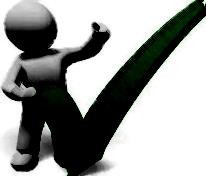 Организация патронажа семей по вопросам содействия                   в трудоустройстве
Восстановление экономической активности родителей (законных представителей) несовершеннолетних, находящихся в ТЖС и СОП, увеличение дохода семьи.
Проект направлен
на достижение таких социальных эффектов как повышение трудовой мотивации родителей и трудовое воспитание трудных подростков, улучшение материального положения семьи, приобретение родителями навыков общения и совместного времяпровождения с детьми, выстраивание здоровых отношений в семье и выход из сложной жизненной ситуации
на организацию семейного трудоустройства подростков, находящихся в социально опасном положении (состоящих на учете в органах внутренних дел, комиссии по делам несовершеннолетних) и их неработающих родителей
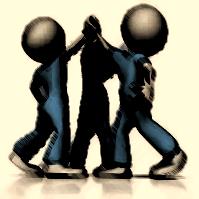 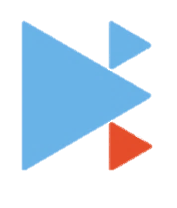 ПРОЕКТ «ТРУД КРУТ!»
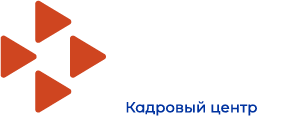 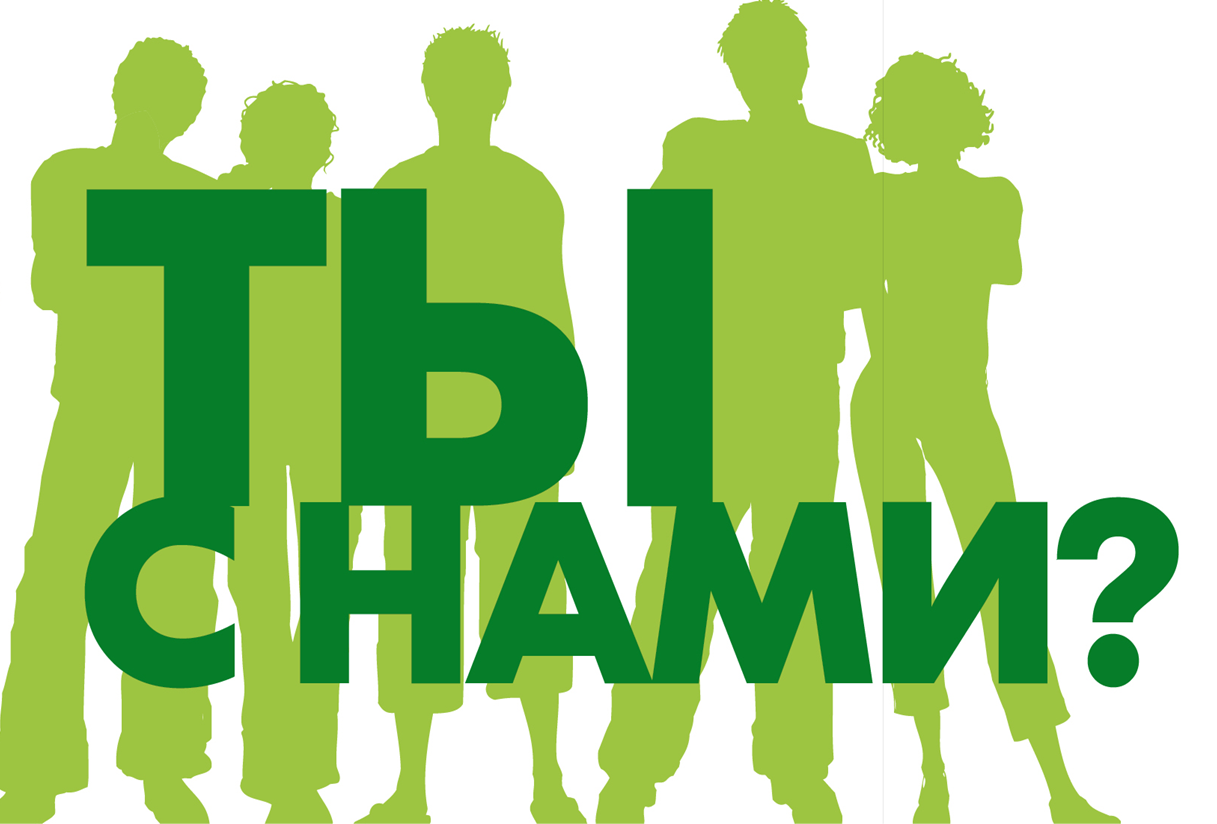 Проект «Труд Крут!» - это проект, направленный на вовлечение несовершеннолетних в возрасте от 14 до 18 лет и их родителей (законных представителей), находящихся в трудной жизненной ситуации, в трудовую деятельность
Центр занятости населения приглашает несовершеннолетних граждан и их родителей (законных представителей), принять участие в проекте «Труд крут!»
Специалисты центра занятости помогут заполнить и подать заявление и резюме в электронном виде на цифровой платформе в сфере занятости и трудовых отношений «Работа в России» для содействия в поиске работы, окажут содействие в решении вопросов на пути к трудоустройству;
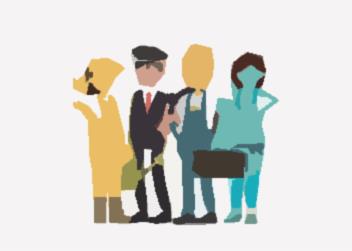 Несовершеннолетний гражданин сможет поработать в свободное от учебы время по желаемой профессии (например, промоутер, помощник менеджера по рекламе, помощник аниматора, помощник воспитателя) и получить опыт, первую заработную плату;
Родителям (законным представителям), не состоящим в трудовых отношениях участие в проекте позволит восстановить экономическую активность, увеличить доход семьи и выйти из  трудной жизненной ситуации.
Как принять участие в проекте?
Обратиться в центр занятости населения по месту жительства
Официальный сайт Дептруда и занятости Югры – https://deptrud.admhmao.ru/ 
Интерактивный портал – https://job.admhmao.ru/ 

Мы - в социальных сетях:
Вконтакте –  https://vk.com/deptrudaugra 
Одноклассники – https://ok.ru/deptrudaiz 
Telegram – https://t.me/deptrudaUgra
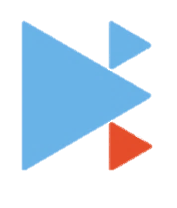